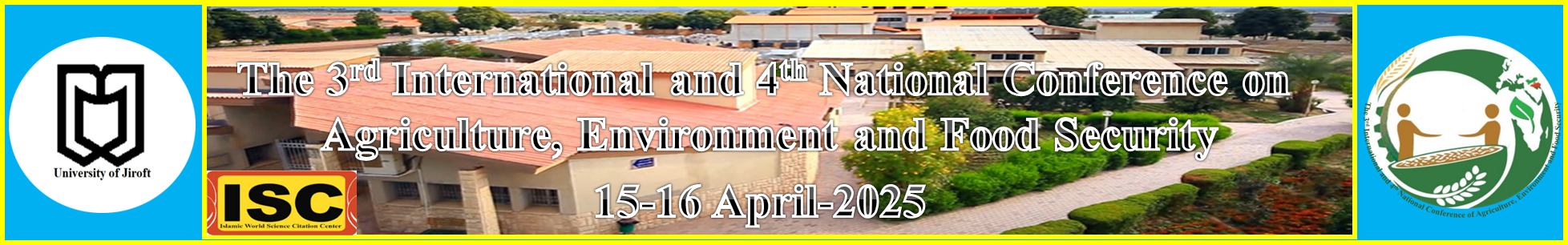 Title: Times New Roman (60-bold)
Authors name (Last name, First name1.,) (30 pt, bold)
Affiliations1
*Corresponding author Email:
Material and Methods
Conclusion
Abstract
The main text should be formatted in Times New Roman, with a font size of 35-points.
Results and Discussion
Acknowledgments
Introduction
References